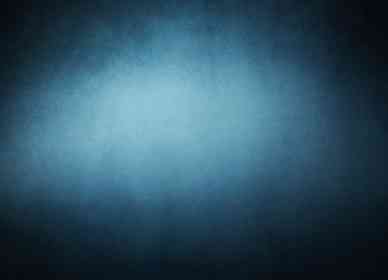 Sin and Salvation
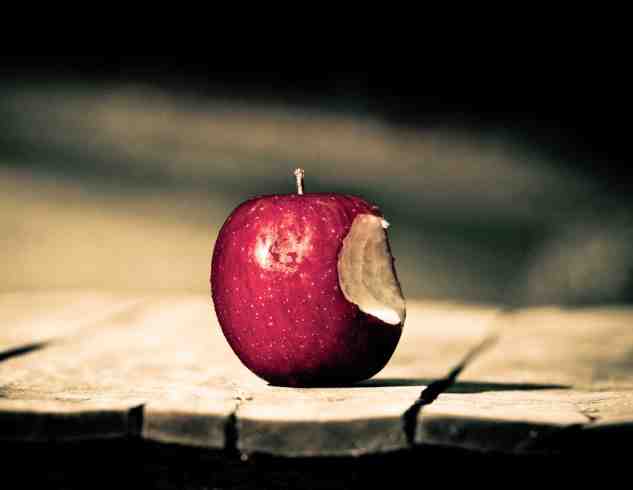 Romans 3:19-26
God and Salvation..
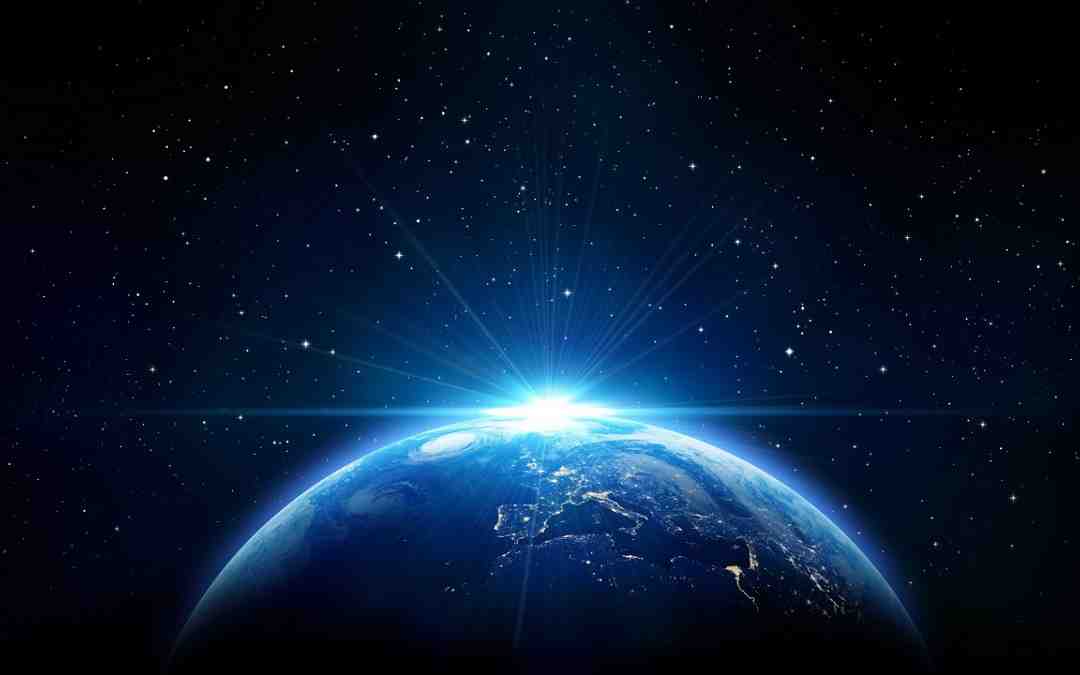 Planned from eternity ..  Eph 1:3-7
Provided for all men .. 1 Tim 2:1-6
Requiring man’s response .. John 1:10-13
Sin is Universal.. All have sinned
Confirmed by the OT..
King Solomon ..  1 Kings 8:46; Eccl 7:20
The Psalmist David .. Psalm 14
The Prophet Isaiah .. Isaiah 53
Confirmed by the NT..
The apostle Paul .. Romans 1-3 (3:9-23)
The apostle John .. 1 John 1:8,10
The nature of sin .. What is sin?
Transgression of the law – 1 John 3:4
Offense against God himself – Gen 39:9
Failure to  do what God requires – James 4:17
All wrongdoing, unrighteousness – 1 Jn 5:16
God’s moral code..
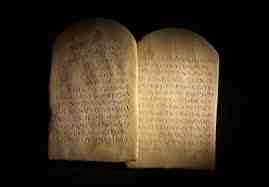 1  No other gods before Me..  
2  No graven image..  
3  Not take His name in vain..
4  Remember sabbath..
5  Honor father and mother..
God’s moral code..
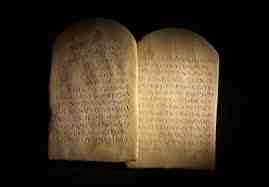 6  Shall not kill
7  Shall not commit adultery
8  Shall not steal
9  Shall not bear false witness
10 Shall not covet
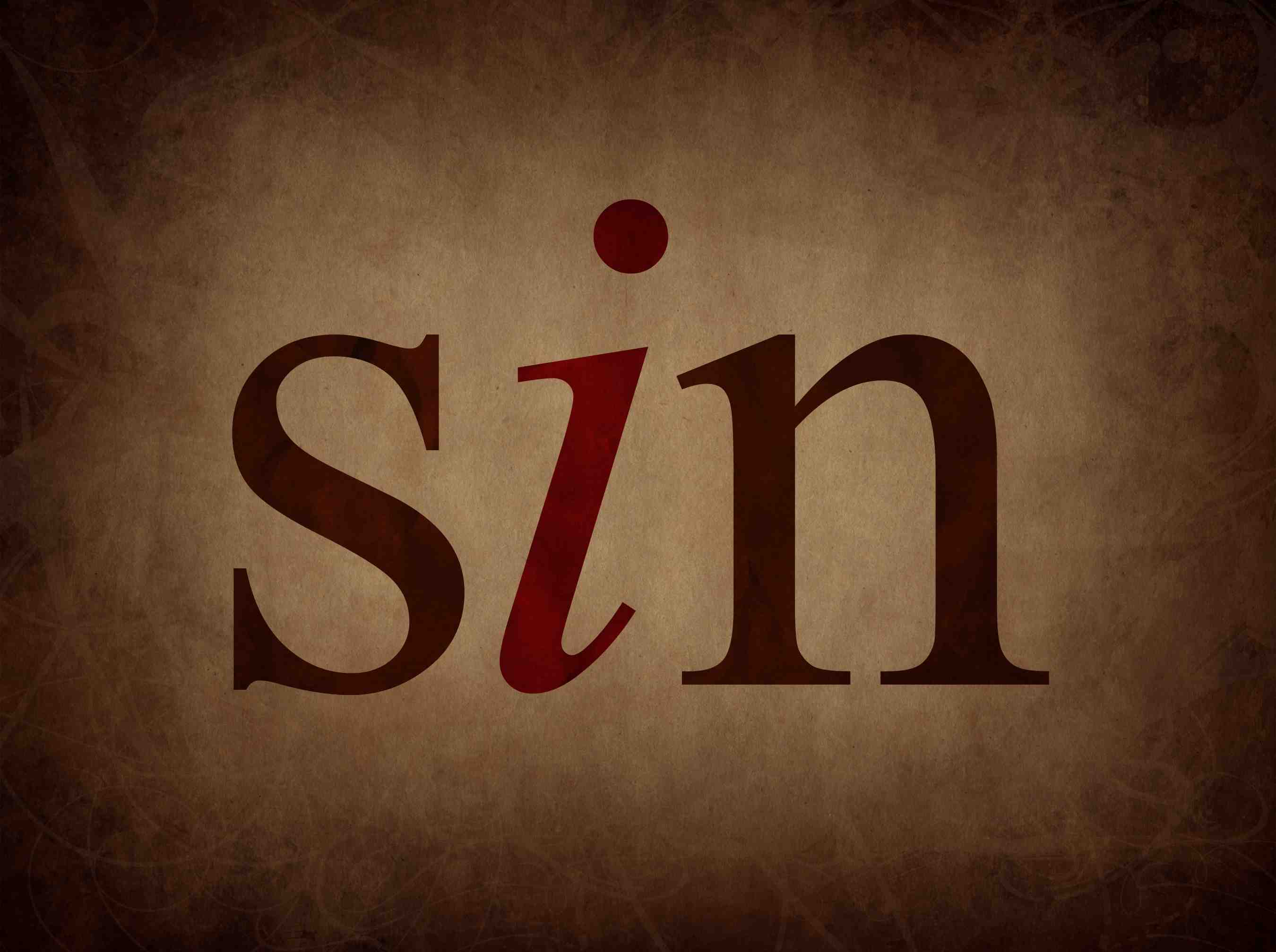 Consequences of sin..
Alienation from God – Hab 1:13; 1 John 1:5-6
Separation  – Isa 59:1-2; 2 Cor 6:14-16
Bondage to self – John 8:30-34; Rom 6:16
Conflict with others – Matt 22:37-39
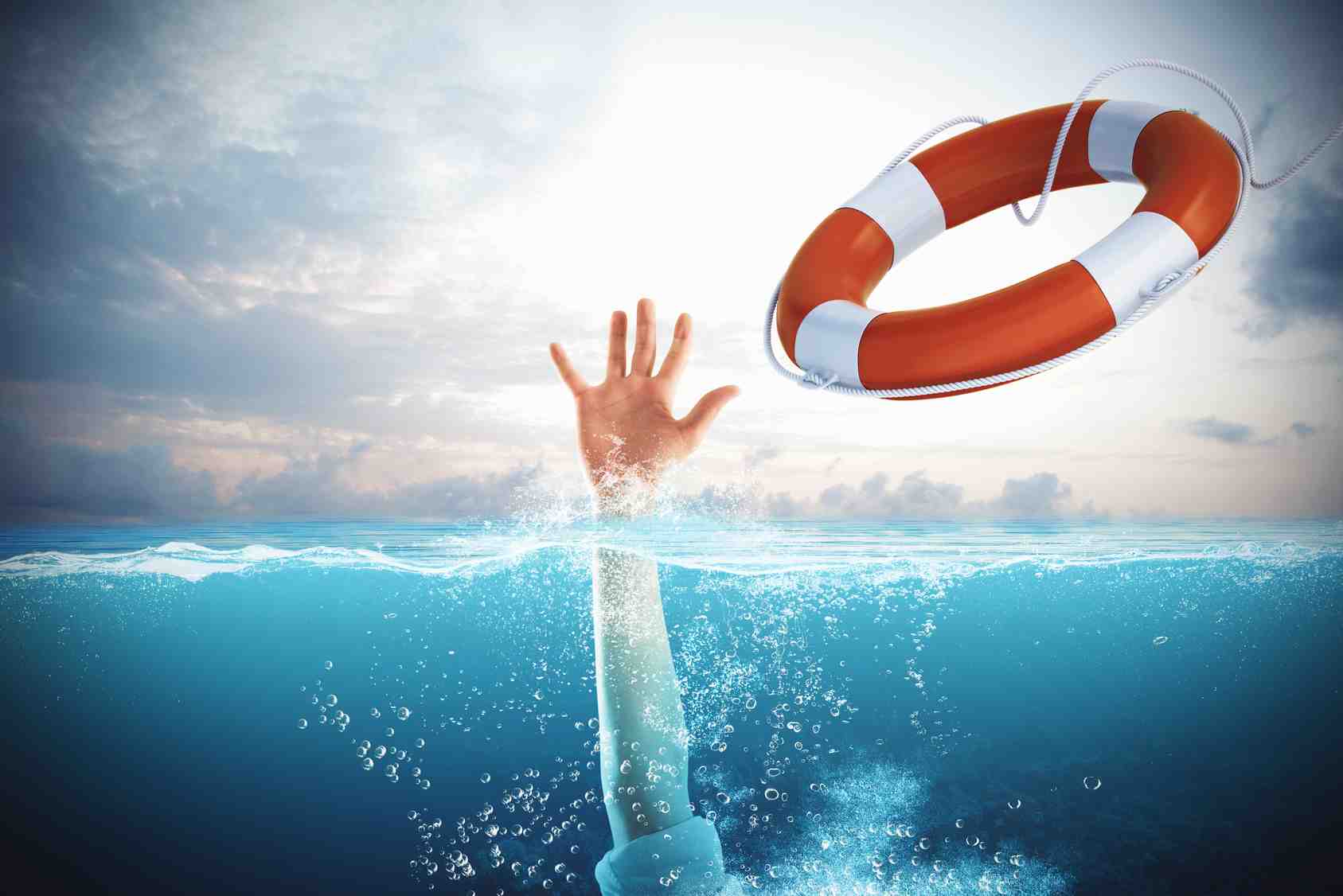 Salvation..
God has come to our rescue..
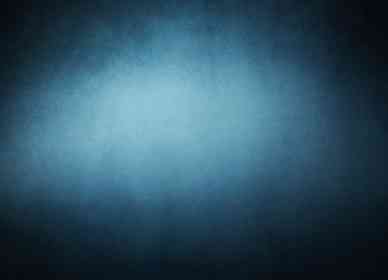 Sin and Salvation
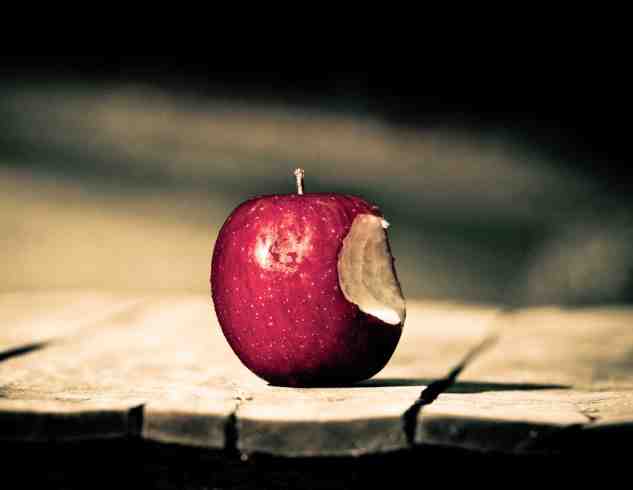 Romans 3:19-26